Launch Event
Wednesday 24th February 2021
[Speaker Notes: .]
A Very Warm Welcome
From the Incubator event team
Gillian Vance
Janice Ellis
Bryan Burford
Diane Livingstone

Our co-hosts

Edit your zoom name to show your full name and organisation

Audience interaction – essential!
Encourage use of chat box for asking questions
Please do tweet from the main session
[Speaker Notes: .]
Agenda
Co-hosts and ‘story tellers’
Simon Fleming		London
Gary Frost		London
Julie Green		Keele	
Karen Mattick		Exeter
Sandra Nicholson	London	
Sophie Park		London
Alison Pooler		Keele
Eliot Rees		Keele
Julian Archer		Australia
Megan Brown		Hull-York
Oliver Burton		Keele
Sonia Bussey		Newcastle
Daniele Carrieri		Exeter
Richard Conn		Belfast
Michael Escudier	London
Gabrielle Finn		Manchester
Why are we here, and why now?
‘training is patient safety for the next 30 years’ (Temple, 2010), 

Healthcare landscape is changing – 
Patterns of health and disease
Technological and therapeutic advances
Systems of care delivery

Research into, and informing, changing needs/delivery of training is central to safe and sustainable NHS

Anticipate, and solve practice challenges
Academic Workforce – the leaking pipeline
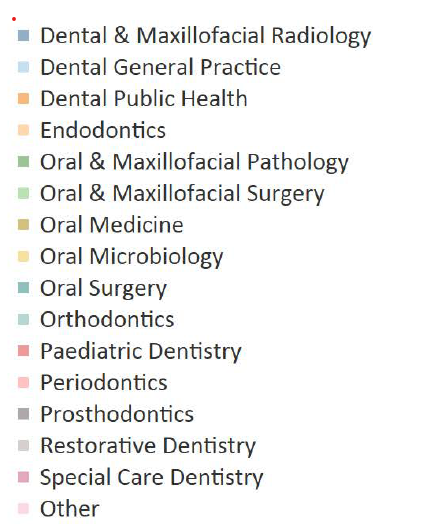 Early
Senior
Mid
DSC survey, 2019
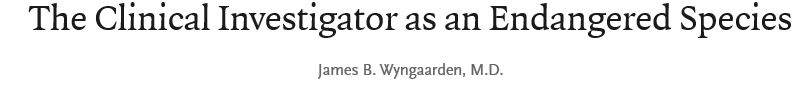 NEJM, 1979
Our Vision
‘To lead a strategic expansion of career researchers in clinical education, driving processes and culture change in order to position educational research as an esteemed career destination’.
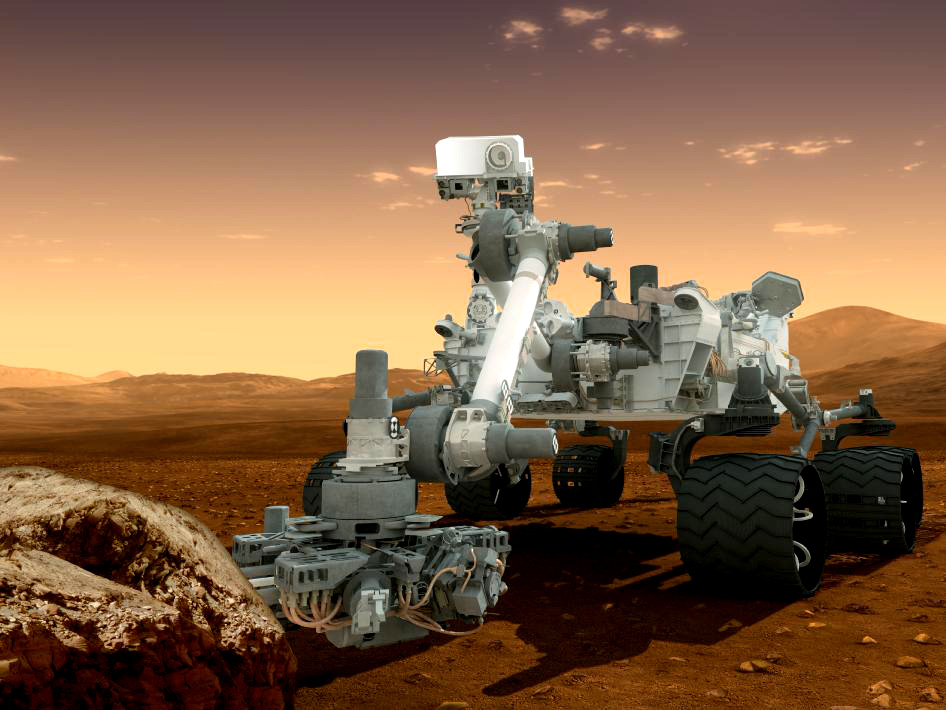 ‘Dare mighty things’…
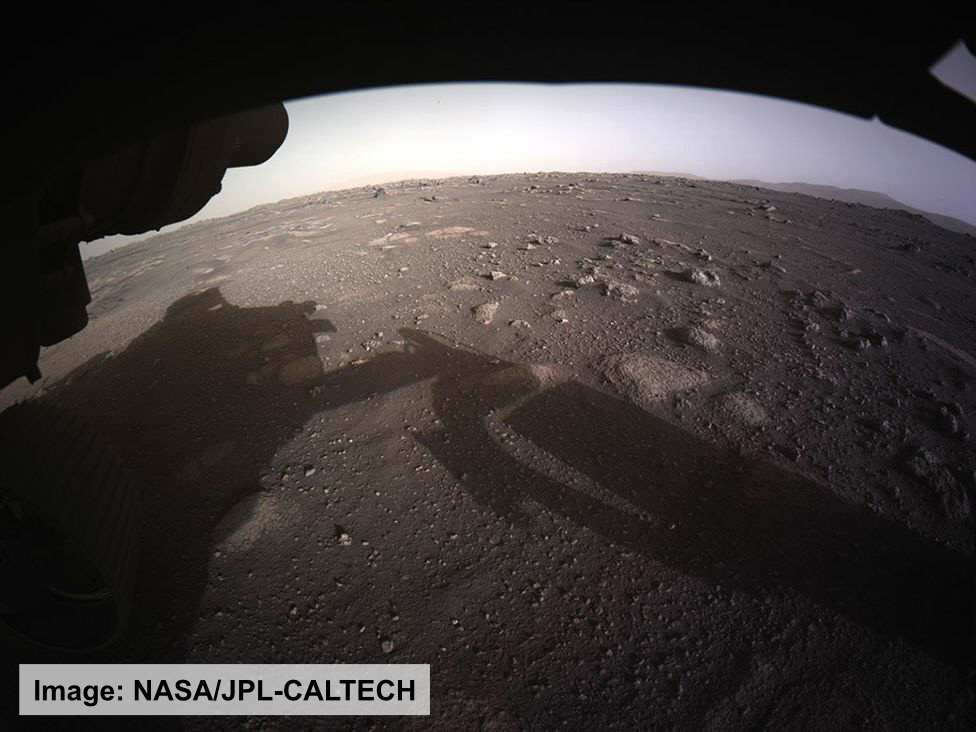 Incubator Framework
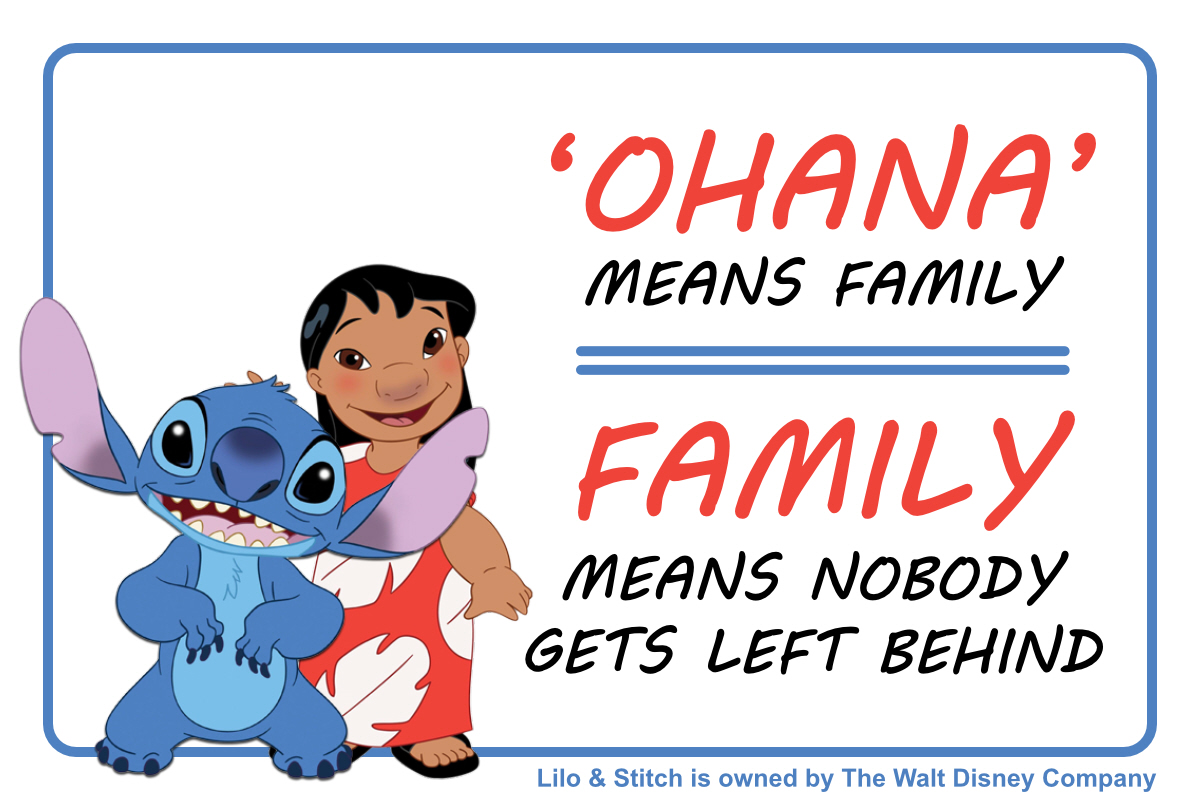 Hub of a national research community 
Inclusive 
Representative

Advisory Group

Workstreams
Peter Yeates, Gabrielle Finn, Alison Pooler, Karen Mattick
Goals
Website:

https://research.ncl.ac.uk/clinical-education-research-incubator/


Twitter: @ClinEdResearch 


Email: 

clinical.education.incubator@newcastle.ac.uk
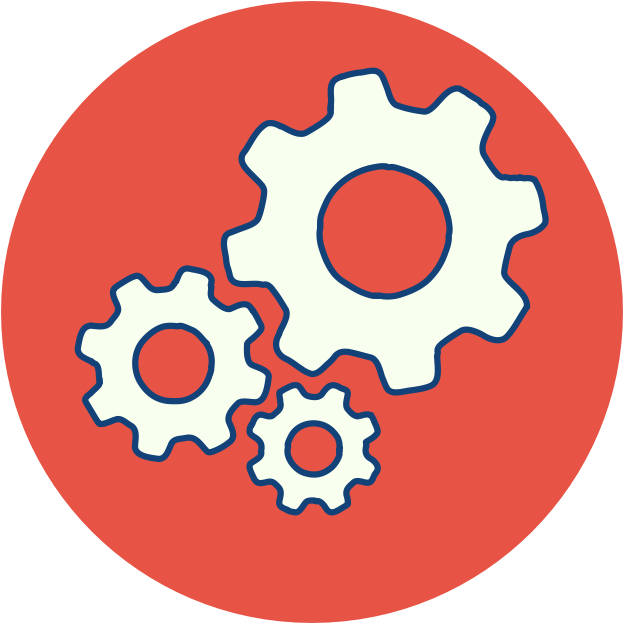 Amplify impact
Enable success
Increase awareness
Agenda
[Speaker Notes: .]
Thank you for attending
Conversation will continue!

Email: clinical.education.incubator@newcastle.ac.uk

Interactive webinar for career researchers – coming soon!